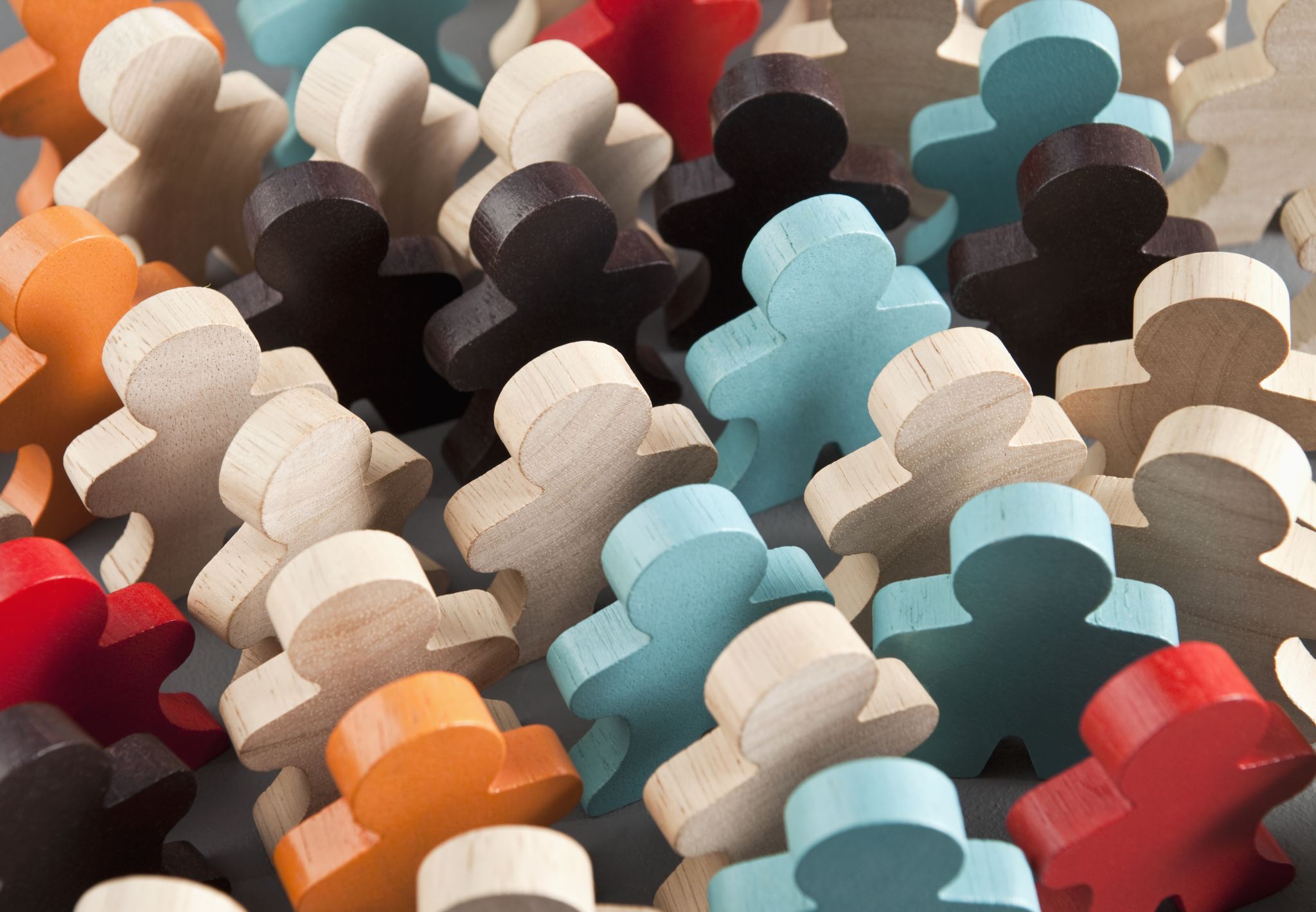 Međunarodni dan nenasilja
2. listopada
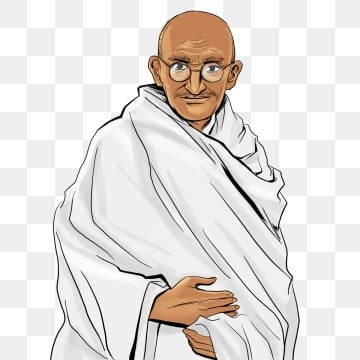 Međunarodni dan nenasilja
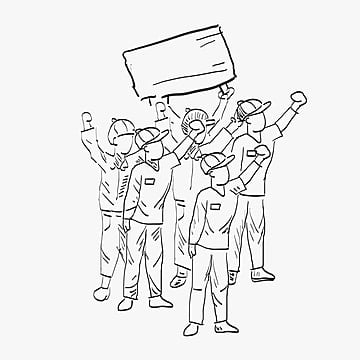 SVRHA
Generalna skupština UN-a je 2007. godine ustanovila obilježavanje ovoga Dana kao priliku za "širenje poruke o nenasilju, uključujući obrazovanje i podizanje javne svijesti".
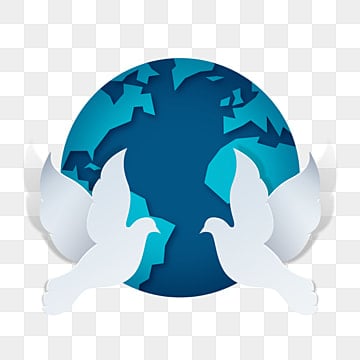 ŠTO JE NENASILJE
Nenasilje je odbijanje nasilja i metoda djelovanja bez nasilja. To je način osobnog ili političkog djelovanja koje isključuje bilo kakav oblik nasilja prema sebi ili drugim živim bićima za postizanje osobnih ili društvenih ciljeva.
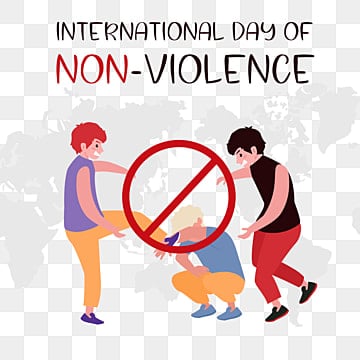 NASILAN ILI NENASILAN OTPOR
. Zaključci istraživačkog tima objavljeni u publikaciji „Why Civil resistance works: The Strategic logic of Nonviolent Conflict“4 pokazuju da je nenasilan otpor često uspješniji od nasilja. Tezu da nenasilan otpor ima neke strateške prednosti u odnosu na nasilne pokušaje promjena režima obrazlažu njegovom najvećom prednošću – mogućnosti nenasilnog pokreta da uključi veći broj. 
.
METODE NENASILNOG DJELOVANJA
ZADATAK